Get a Job
Dream it, Find it, Get it, Love it
Find it…
Job Application
Get a Job
What is a job application?
A written request for employment typically on a specific form provided by the potential employer.
Get the Application
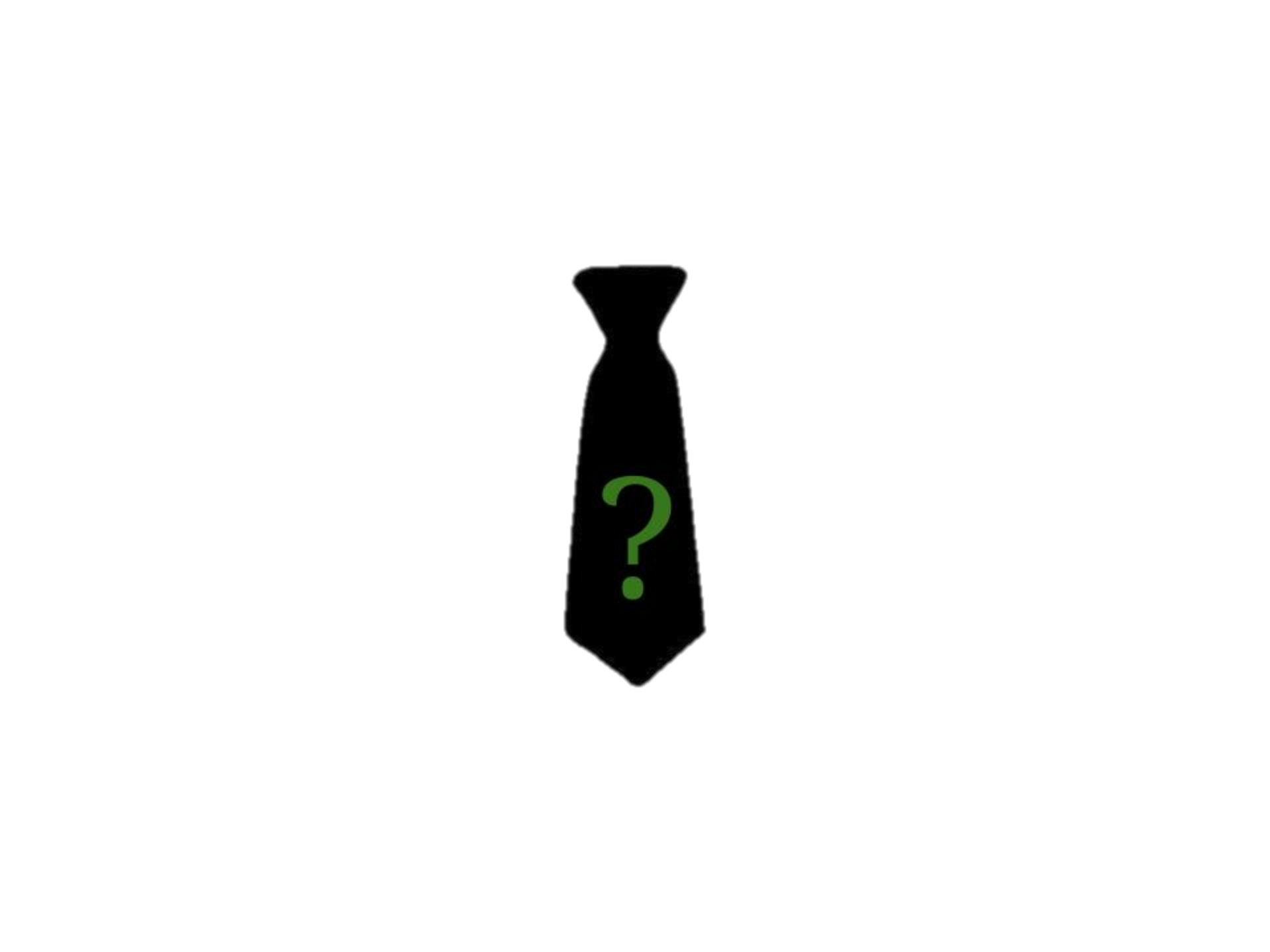 Why is it unwise to ask for an application 
at a dinner restaurant at 6pm?
Complete the Application
Make additional copies of the application in case you make mistakes
Tips
Why might an email such as samrowdy@gmail.com  
be inappropriate?
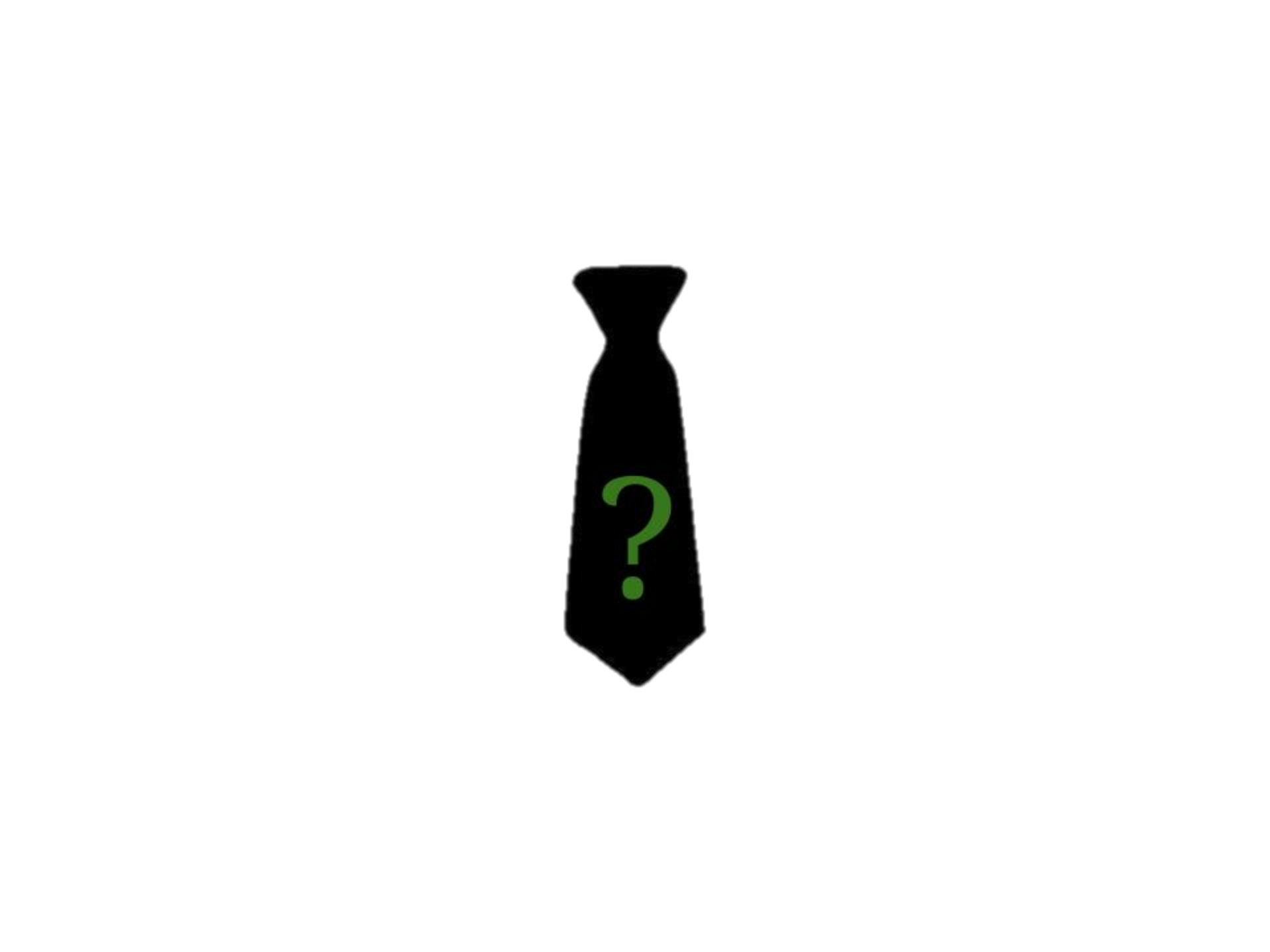 Contact Information
To Do
Not to do
Write full name
List phone number & email
Social Security number 
Draw a straight line
Write “will be given upon interview”
List an email that may give a bad impression
Have a rude voicemail
Let your voicemail get full
Have voicemail with music
List Social Security number
Create a T Chart & list what:
 “to do” 
and what
 “not to do”
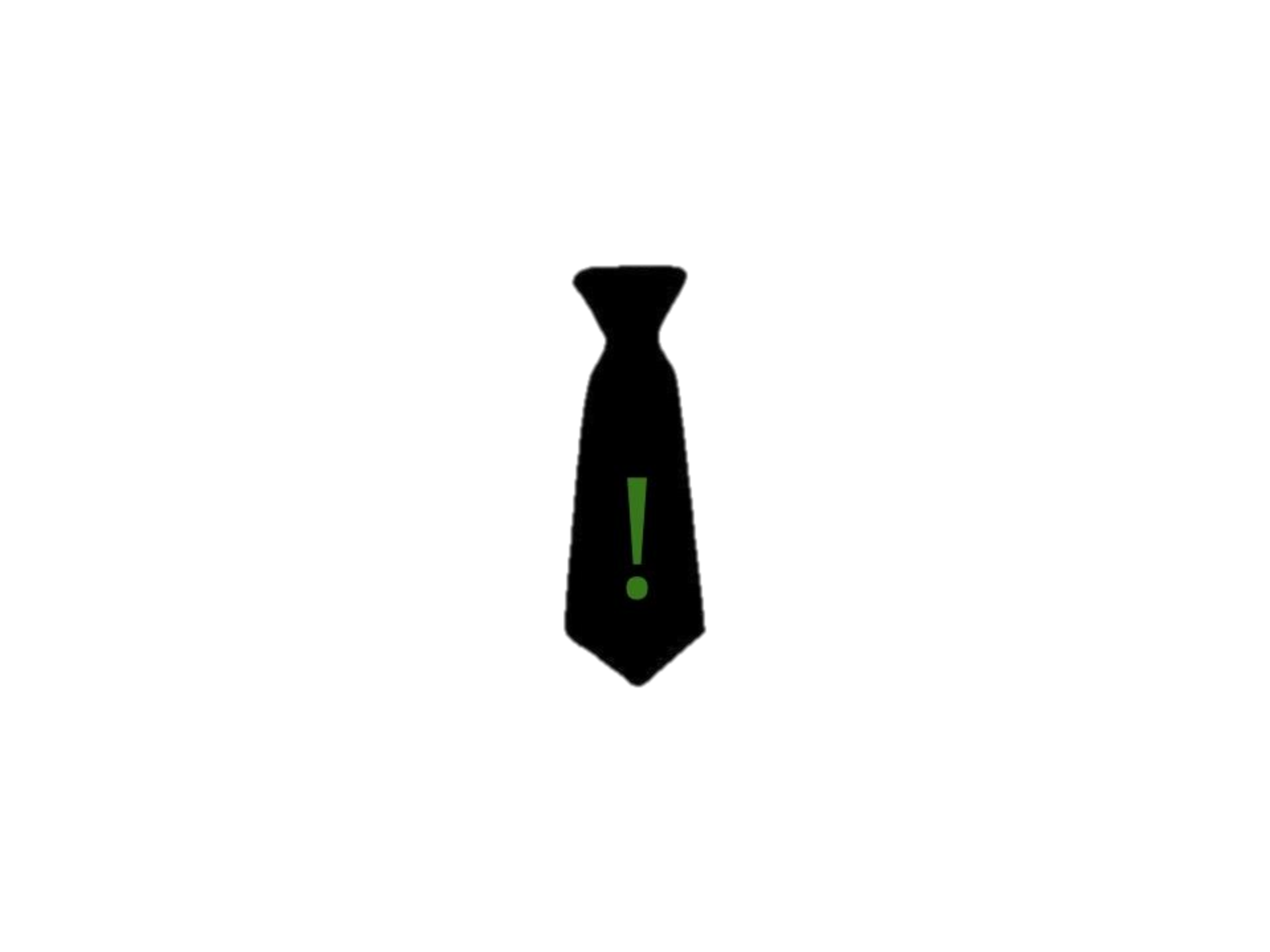 Listing your Social Security number 
can result in identity theft.
In 2012 the average American held over 15 jobs.
What might job hopping 
indicate to a 
potential employer?
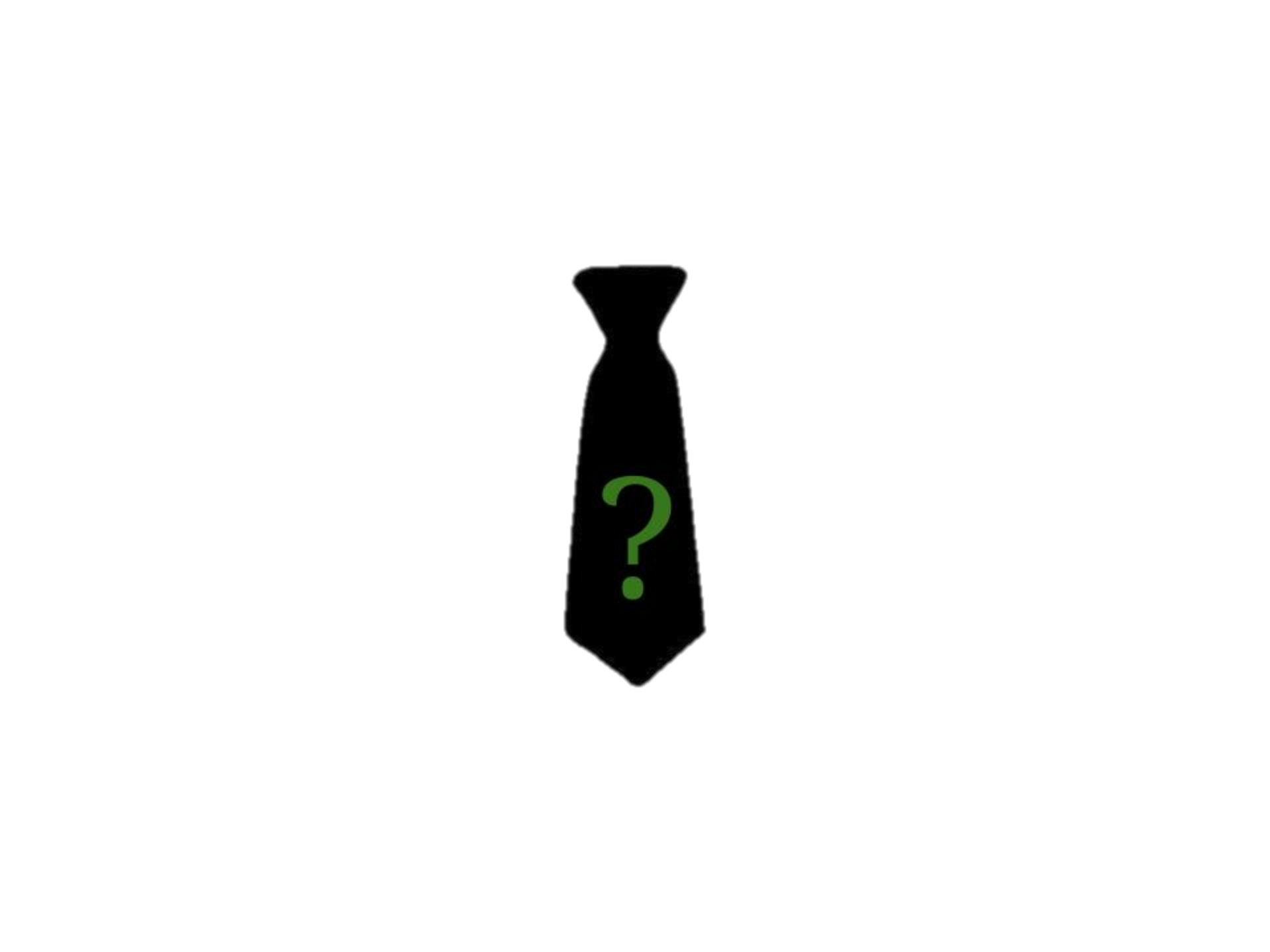 Meister, Jeanne. "Job Hopping Is the 'New Normal' for Millennials: Three Ways to Prevent a Human Resource Nightmare." Forbes. Forbes Magazine, 14 Aug. 2012. Web. 07 May 2014.
Changing Jobs Verbiage
To Do
Not to do
List Changes as:
List Changes as:
Seasonal
Better Opportunity
Seasonal Employment
Further Education
Fired
Hated Job
Disliked Boss
Mean Co-workers
Create a T Chart & list what:
 “to do” 
and what
 “not to do”
References
Who to List
Who Not to List
Teachers
Coaches or Advisors
Former Employers
Counselor 
Neighbor
Those you have volunteered for
Friends
Girlfriend or Boyfriend
Relatives
Classmates
Create a T Chart & list what:
 “Who to” 
and what
 “Who not to”
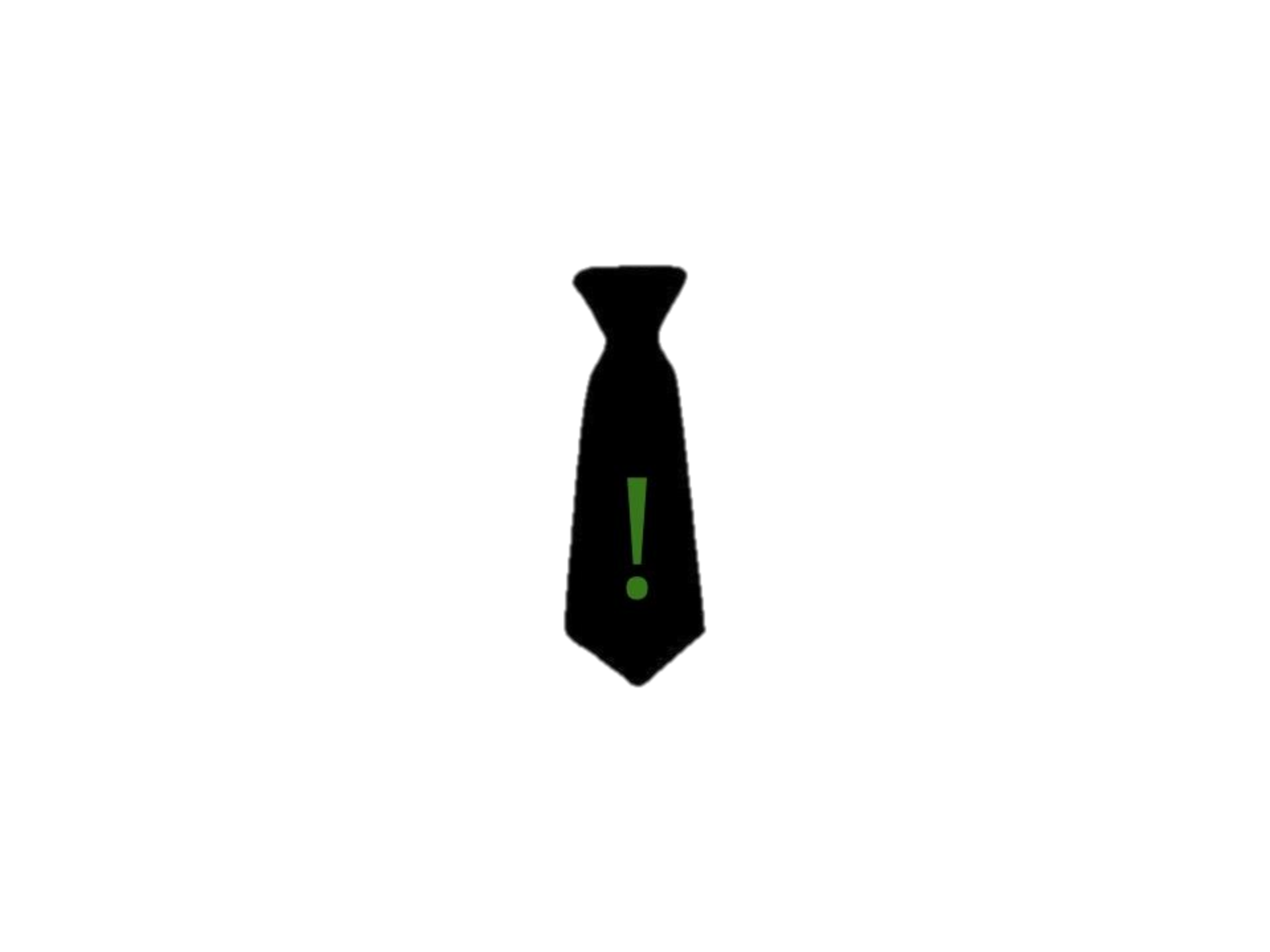 Be sure to ask your references to ensure 
they give positive information.
Turning in your Application
Assume you will be interviewed on the spot
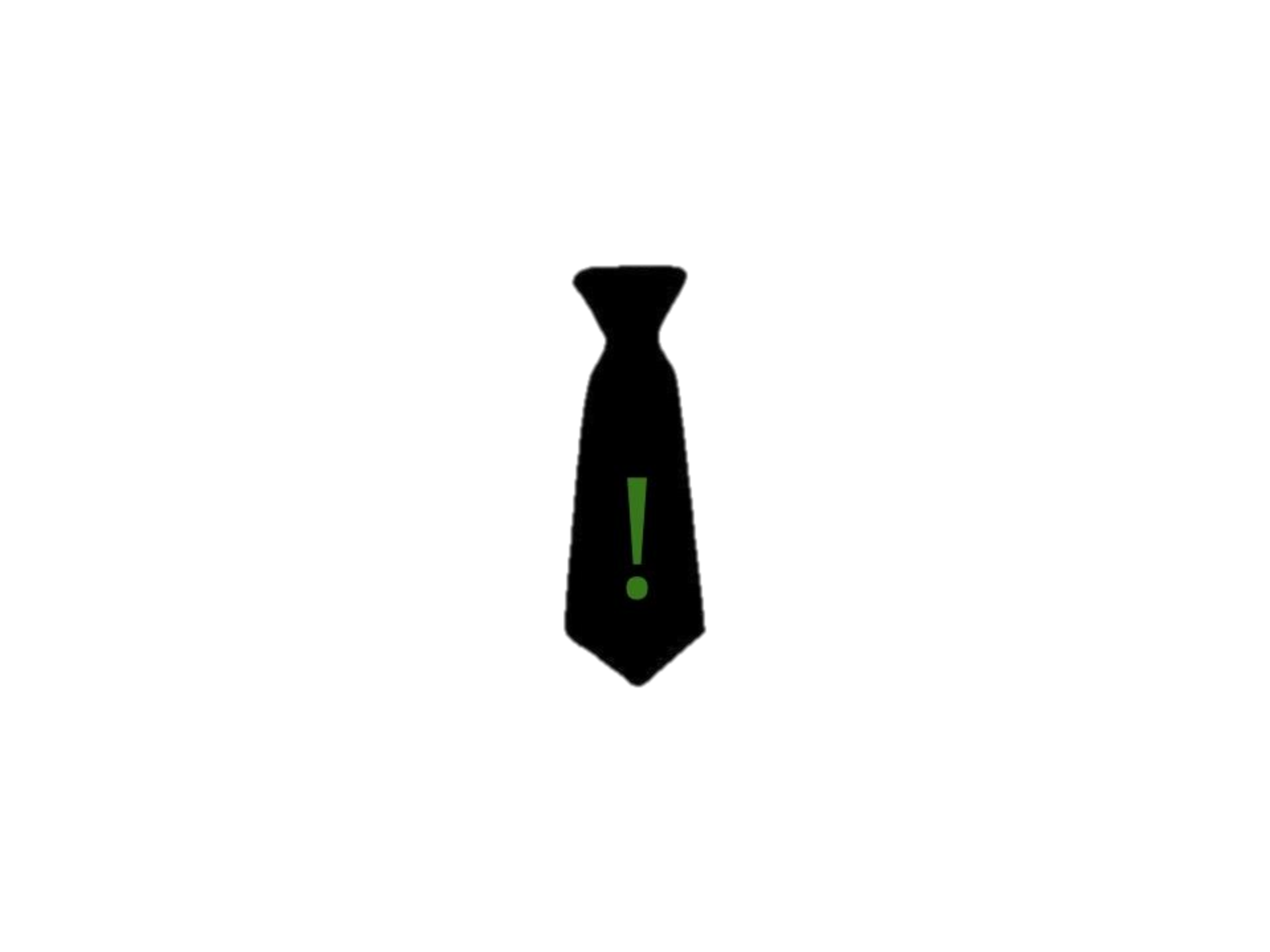 Resume
Get a Job
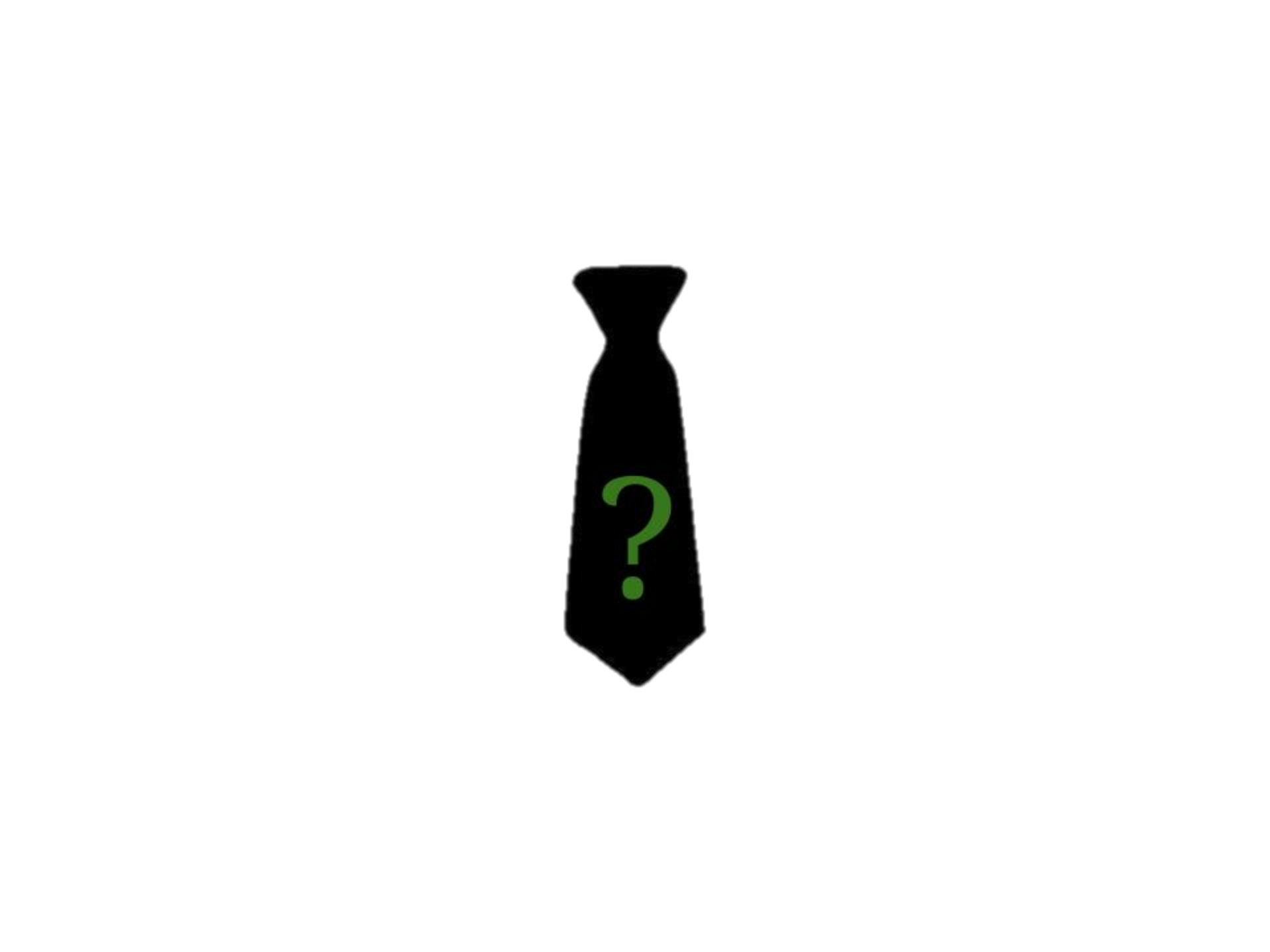 What do you already know about cover letters and resumes?
Resume Basics
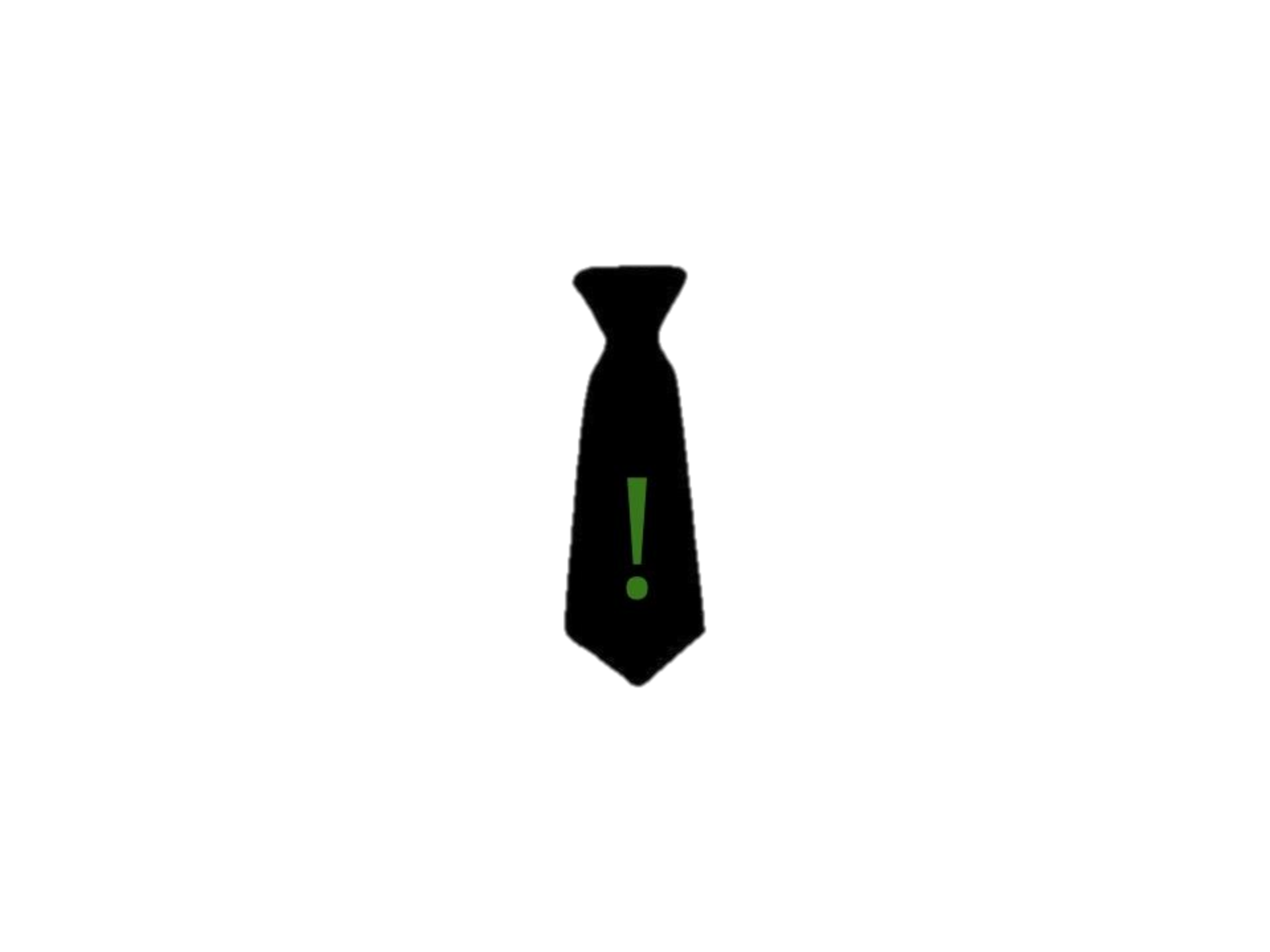 Utilize secondary career centers after college graduation
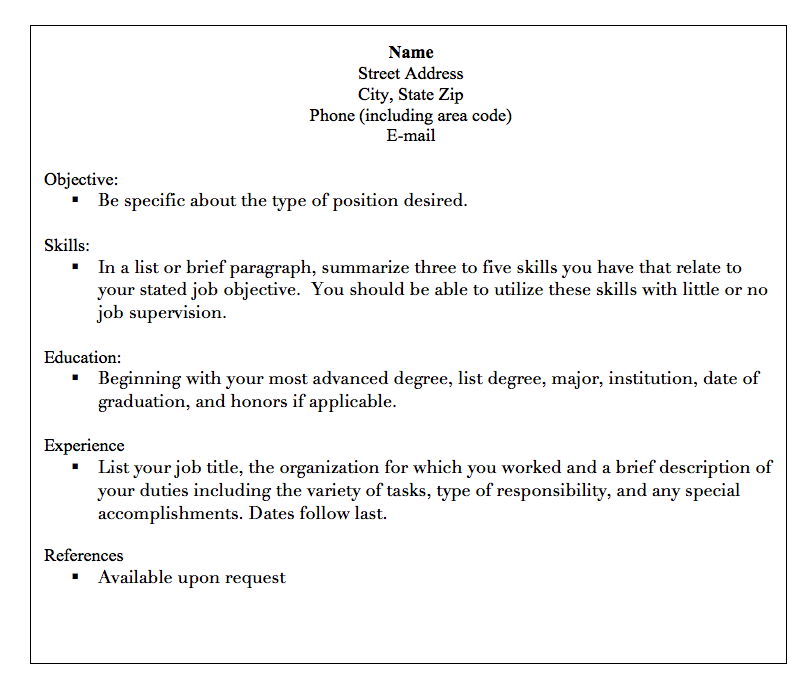 Combination Example
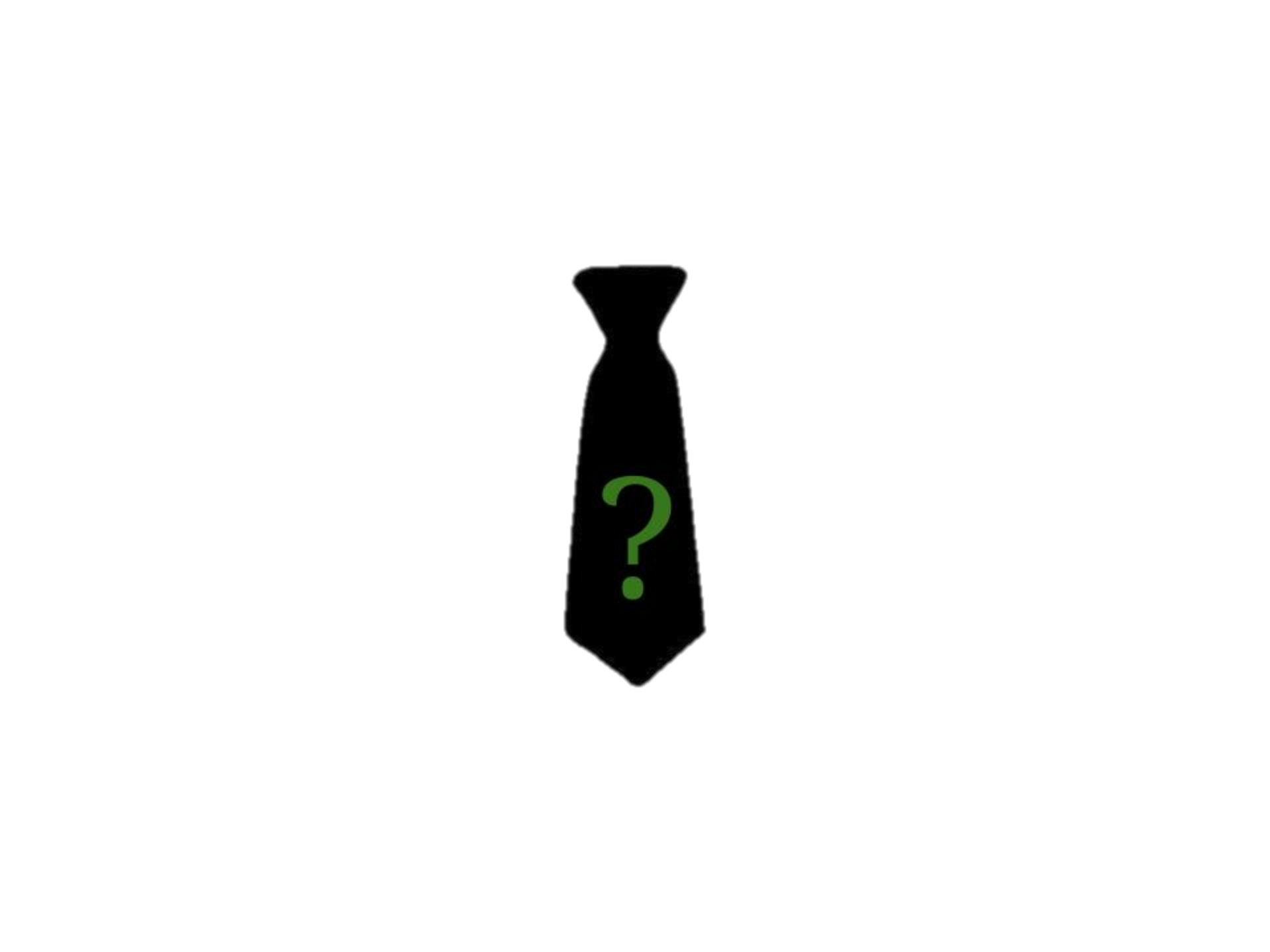 Is there anything missing  on this resume?
What to include in a Resume
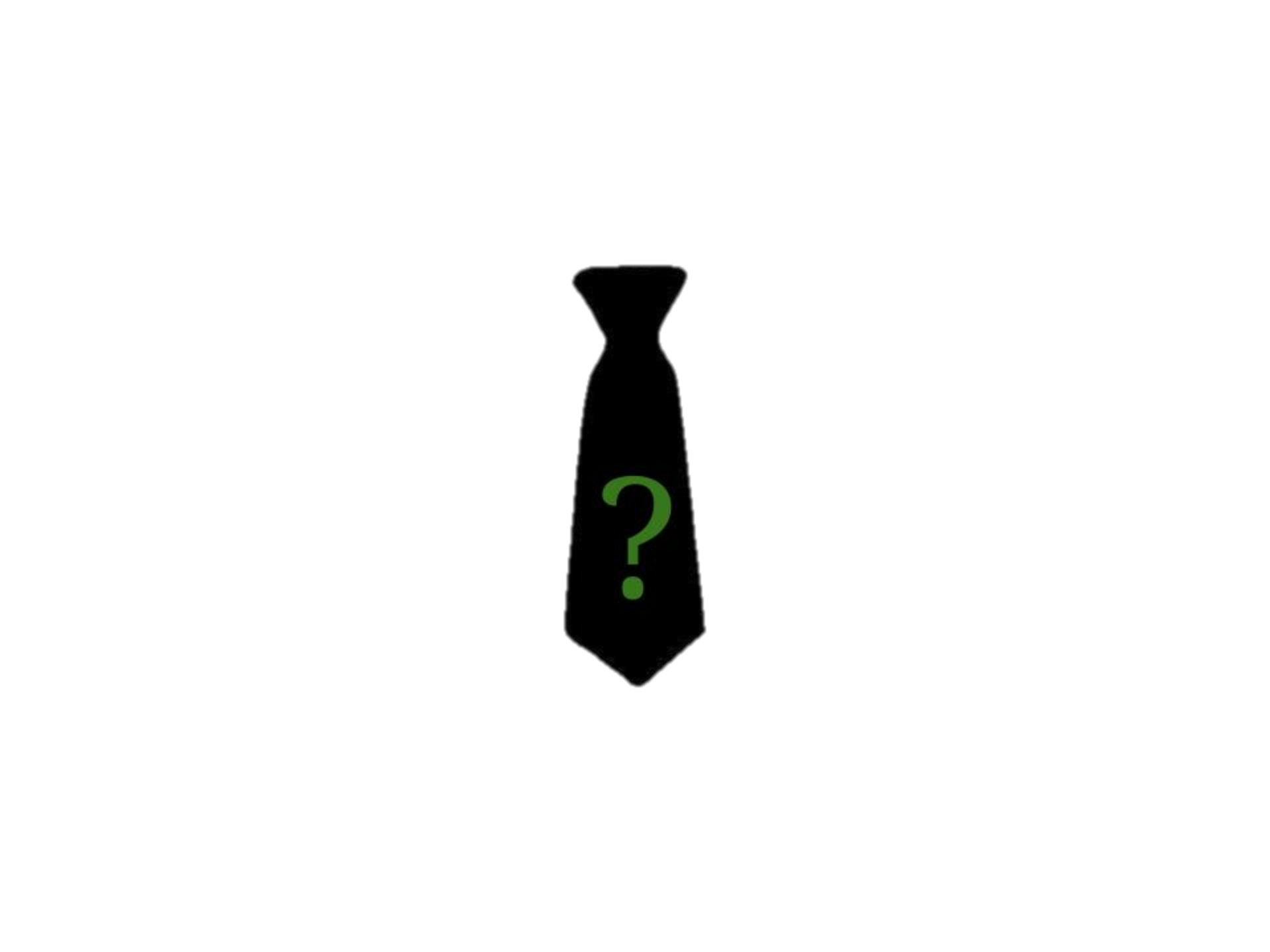 When is it a good idea to include an objective on a resume?
What to include in a Resume
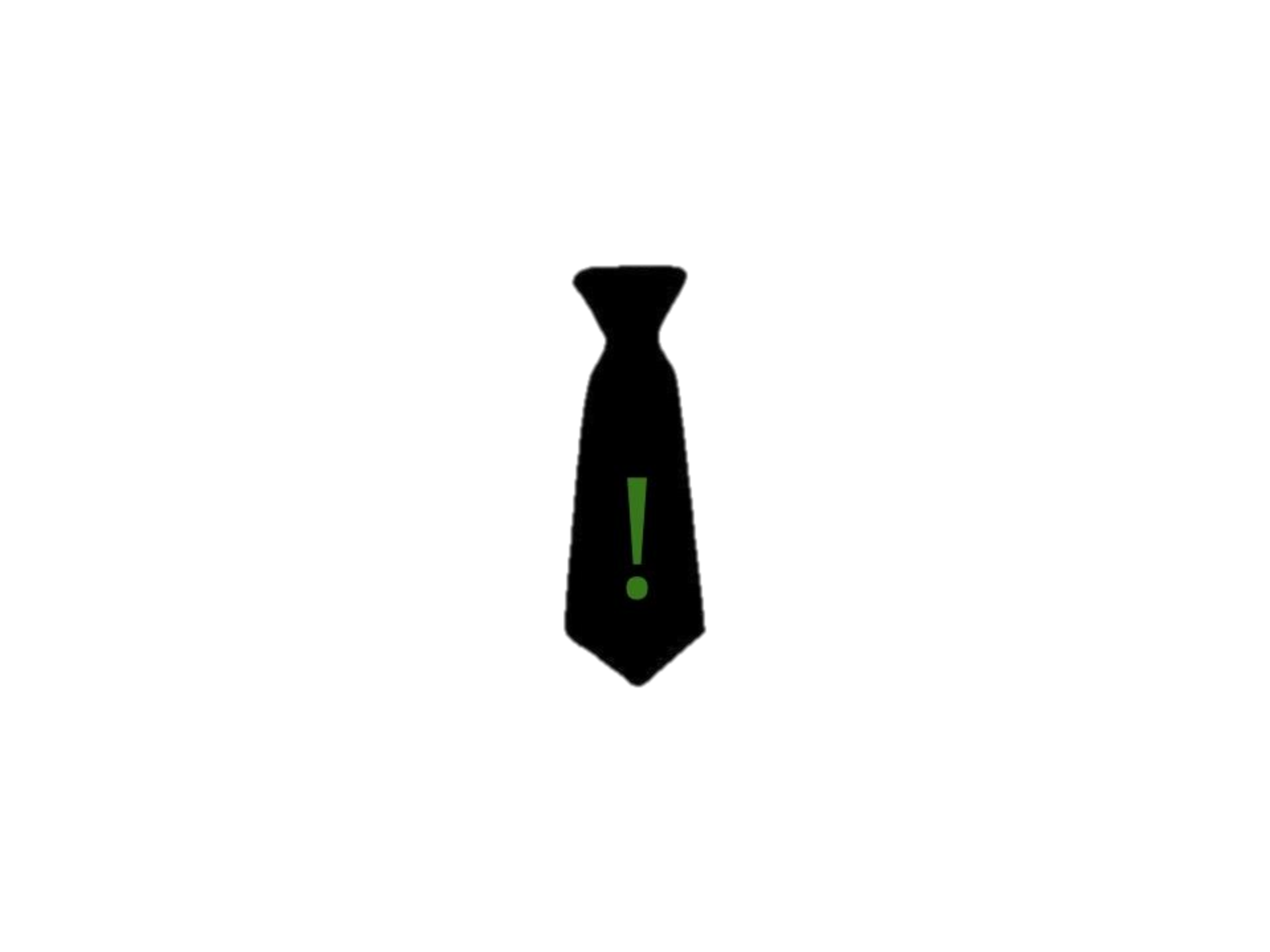 List in chronological order
What to include in a Resume
Cover Letter
Get a Job
Cover Letter
Cover Letter Dissection
Sender Address 
&
Date
235 E. Pacific Street, Apt. 2B
San Francisco, CA 94115
 
May 13, 2014

 
Dr. Daniel Carter
Dean, General Studies Program
University of San Francisco
125 Height Street, Room 222
San Francisco, CA  94113
 

Dear Dr. Carter:
Name of the 
Specific Person 
you want to read the letter
and 
Business Address
Punctuate with a Semicolon
Paragraph 1-Introduction
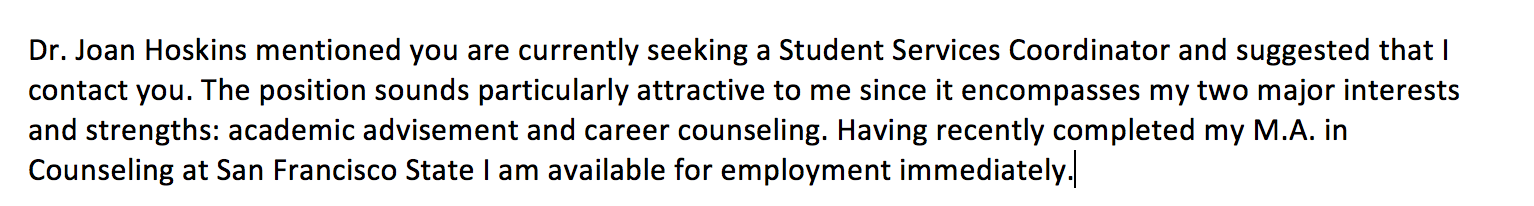 Paragraph 2-The Sales Pitch
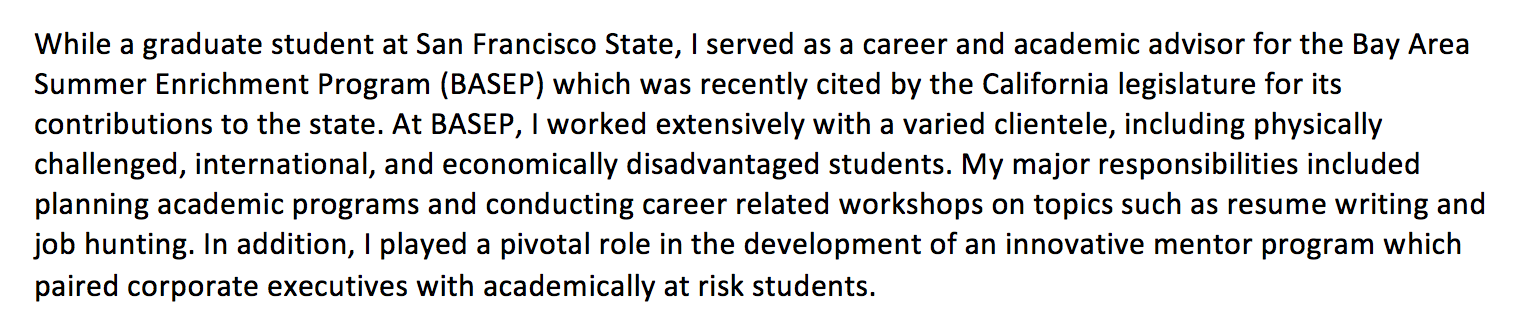 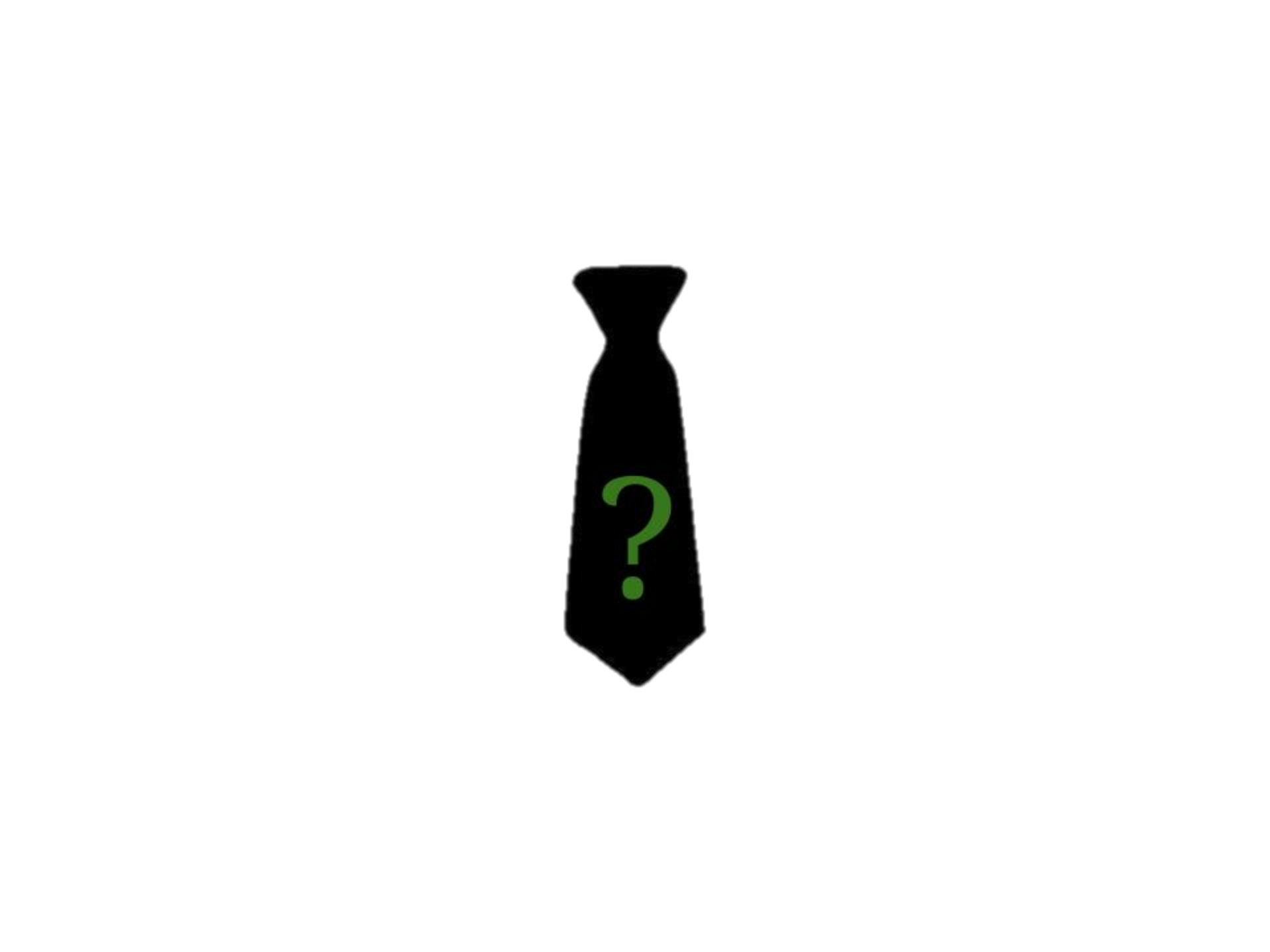 What type of information did your 
group say was included?
Paragraph 3-Close the Deal
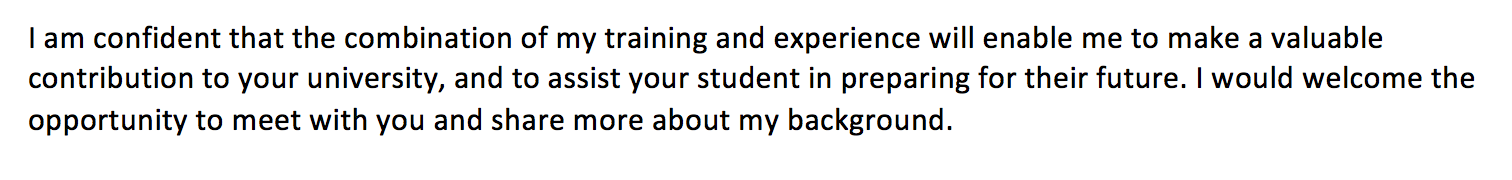 Finishing Details
Thank you
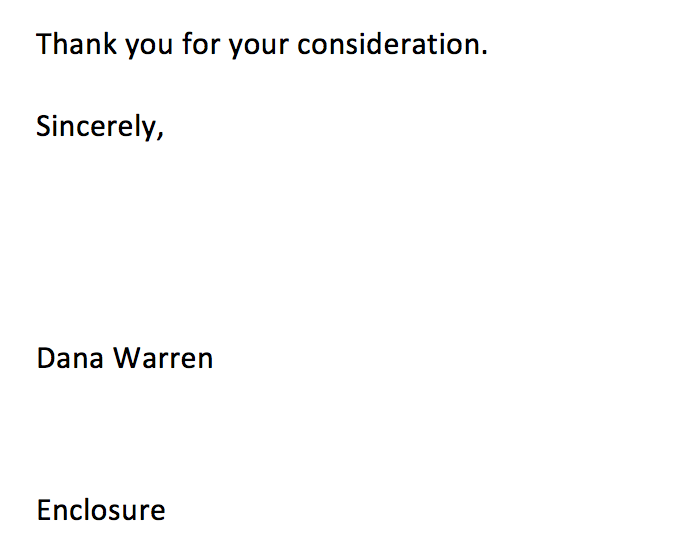 4 spaces for signature
Enclosure to indicate resume
Interview
Get a Job
The First Impression
Interview
Before
During
Final Impression
Virtual Interviews
What types of virtual interviews have you 
heard of?
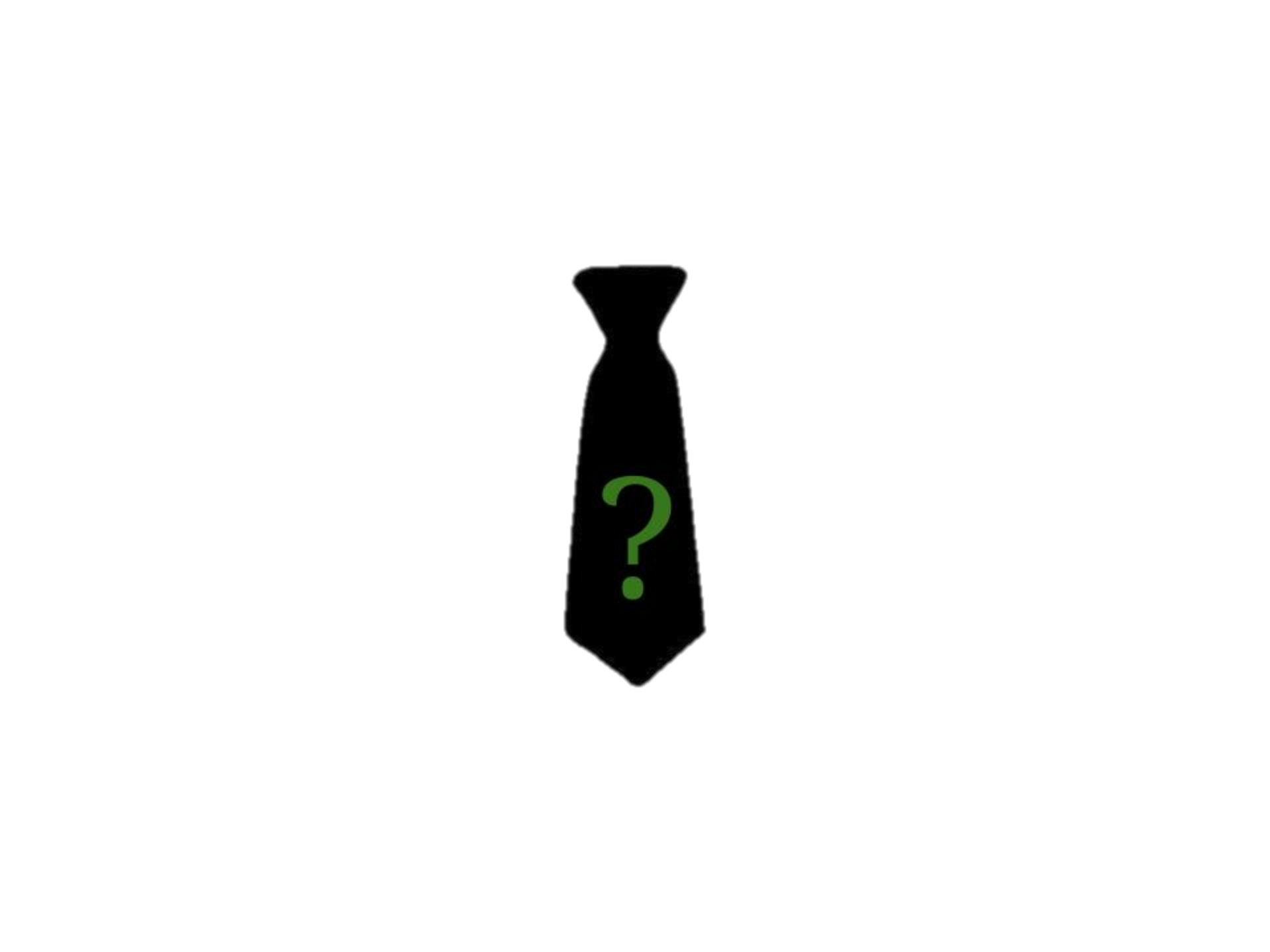 Follow Up
Get a Job
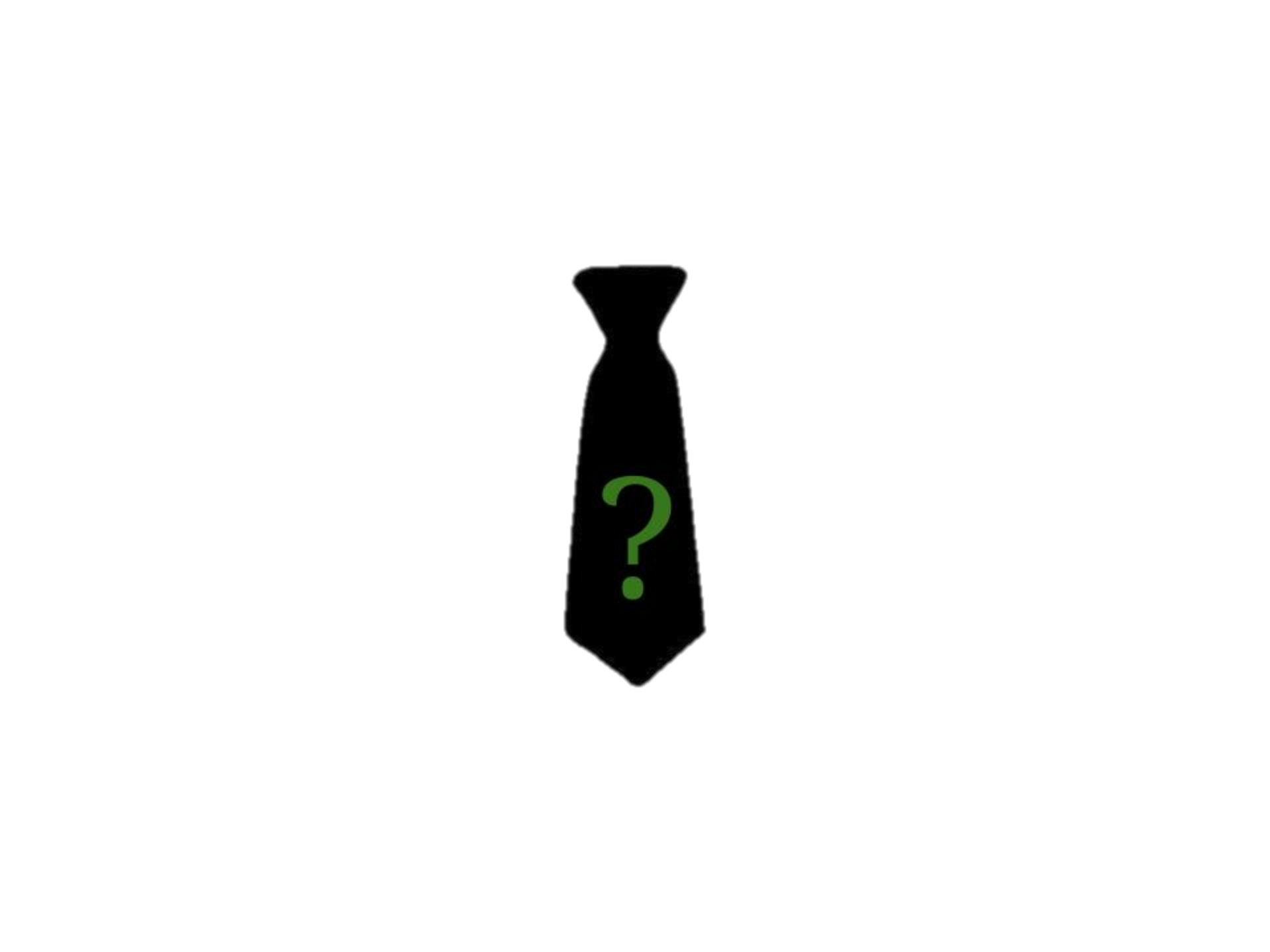 Why is it important to 
take notes?
After The Interview
Thank You Letter
Calling after the Interview